WCSA
Religious Studies
Home Learning Book – RS
 Learning Cycle 1
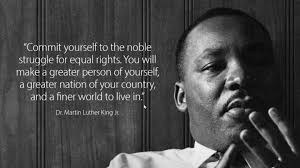 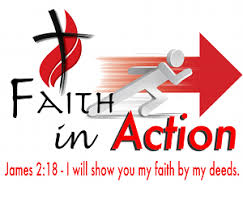 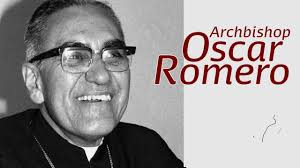 Faith in ActionYr 8 Home Learning Booklet
Name: ____________________Tutor Group: __

Target Grade________
Teacher___________________________
1
Contents
Following this, the teacher will re-teach areas of underachievement, as identified during the assessment week, during the Super Teaching week. 
The tasks labelled as “consolidation tasks” mean that students should be able to complete them using their knowledge from lessons.
There are also tasks labelled, “research tasks”, where we are asking students to spend 15-20 minutes doing some research and recording their findings.
During the Assessment Week, students will be assessed on the material that they have covered the previous seven weeks.
The Purpose of Home Learning …… p3 What is Faith?… p4To be completed Week 1Belief in Action… p 5-6To be completed Week  2Beliefs about Jesus… p7-8To be completed Week  3Christians Today  …p9To be completed Week  4Martin Luther King  Research.… p10To be completed Week 5Martin Luther King II…. P11To be completed Week 6Revision for Knowledge Test …..p12To be completed Week 7Oscar Romero Research…. P13To be completed Week 8Oscar Romero II ….p14To be completed Week 9
2
Why is regular home learning important?

It can improve a student’s thinking and memory skills.  This is vital for the new content heavy GCSEs. 
It helps students to develop positive study skills and habits that will serve them well throughout life.
Home learning encourages students to use time wisely and efficiently. 
It teaches students to work independently.
Home learning teaches students to take responsibility for their own work.
It allows students to review and practice what has been covered in class and consolidate their knowledge and skills. 
Equally important, it helps students to get ready for the next day’s class.
It helps students learn to use resources, such as libraries, reference materials, and computer Web sites to find information.
It encourages students to explore subjects more fully than classroom time permits.
It allows students to extend their learning by applying skills to new situations. 
Home learning helps parents learn more about what their children learning in school.
It allows parents to communicate with teachers about learning in order to support their children efficiently.
3
Consolidation
What is Faith: Week 1
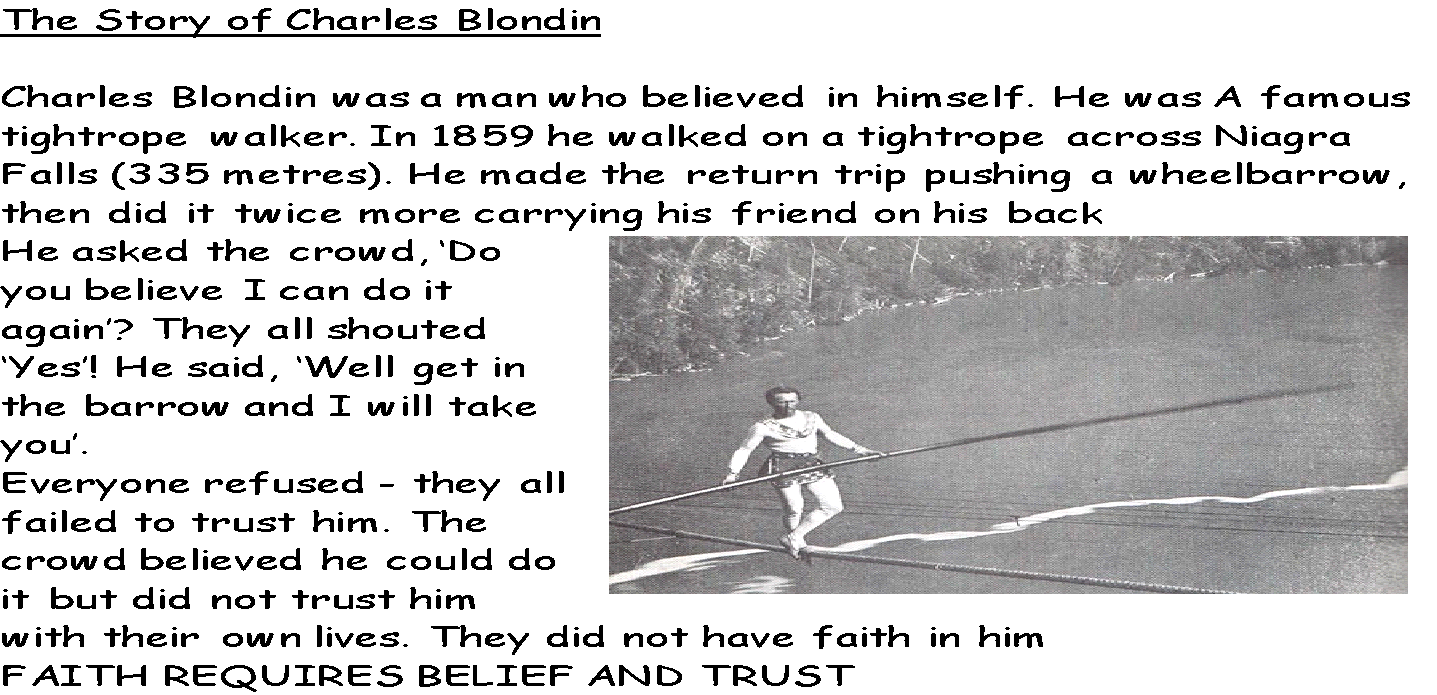 What does it mean to have faith in someone?
________________________________________________________________________________________________________________________________________________________________________________________________________________________________________________________________________________________
Make a list of people you trust and believe in.Against each name make a note of why you believe and trust in that person.
__________________________________________________________________________________________________________________________________________________________________________________________________________________________________________________________________________________________________________________________________________________________________________________________________________________________________________________________________________________________________________
Parent/ Carer  comments:
Date:                              Teacher Signature:
4
Reflection
Week 2: How can belief be expressed in actions?
Many people in the world today say they are religious. But what exactly does that mean?
It can include:
Belief in a spiritual dimension to life
Many people  believe there is more to a human being than the physical body. Many believe in life after death. Many believe in the idea of a soul. Some believe in spirits or ghosts. 
Belief that life is sacred
Most religious people believe human life is very special and should be protects. Most believe the environment is very special too and should be looked after. Some also believe that animal life should be protected too. 
Belief that life has a meaning
Following a religion allows people to make sense of their life. It helps them to deal with big questions such as ‘why are we here?’.
Task: From the information above what specific actions might a religious person do, or avoid doing, which would show that they believe life is sacred? Add at least 5 ideas to the mind map below.
Won’t eat meat
Treatment of animals
Treatment of people
affects
affects
Belief life is sacred
affects
Treatment of the earth
Won’t litter
How do Beliefs affect actions?

What people believe is often seen in the way that they behave and the way they treat people around them. For example, they might stand up for human rights. Expressing their beliefs in actions often involves putting others before themselves and making sacrifices.

1. Describe two more ways that a person may express their beliefs through their actions.
A person may express their beliefs by
______________________________________________________________________________________________________________________________________________________________________________________________________
Another way a person may express their beliefs could be 
____________________________________________________________________________________________________________________________________

2. Do you think being religious is about what you believe or how you act? Explain your answer using full sentences.
I think being religious is about ____________________________________________________________________________________________________________________________________
I think this because
__________________________________________________________________________________________________________________________________________________________________________________________________________________________________________________________________________________________________________________________________________
Parent/ Carer  comments:
Date:                              Teacher Signature:
6
Consolidation
Week 3: Beliefs about Jesus
Task
Below are some Christian beliefs about Jesus. Can you match them up to the correct Bible quote?
What beliefs do you hold?
_________________________________________________________________________________________________________________________________________________________________________________________________________________________________________How do your beliefs affect your life?
_________________________________________________________________________________________________________________________________________________________________________________________________________________________________________Do any of these beliefs cause you problems or difficulties?
_______________________________________________________________________________________________________________________________________________________________________________________________________________________________________
Choose  one of the beliefs from the matching exercise
How might this influence the way someone lives their life? 
________________________________________________________________________________________________________________________________________________________________________________________________________________________________________________________________________________________________________________________________________________________________________________________________________________________________________________________________________________________________________________________________________________

What difficulties might that person have if they live by their belief?
It may be difficult to live by this belief because
____________________________________________________________________________________________________________________________________________________________________________________________________________________________________________________________________________________________________________________________________________________________________________________________________________________________________________________________________________________________________________________________________________________________________________________________________________________________________________________________________________________
Parent/ Carer  comments:
Date:                              Teacher Signature:
8
Week 4: Christians today
Reflection
How do Christians put these beliefs into practice in their lives?
Corrie ten Boom and her sister Betsie were part of a Christian family living in the Netherlands in the 1930’s. As Hitler and the Nazi Party increased their power, Corrie’s family became more aware that the Jews were being persecuted. Jews disappeared overnight, their shops and synagogues were destroyed and they were forced to wear a yellow Star of David, a symbol of Judaism.
Corrie’s family decided to help the Jews and they became part of an underground movement. They hid Jews in a secret room in their house.
The Nazis eventually arrested Corrie and her family. They were questioned and imprisoned.
Corrie and her sister were taken to Ravensbruck concentration camp where they taught their fellow prisoners about Gods love. They prayed not just for their fellow prisoners but also their guards.
Corrie’s father and sister both died while in prison. However, Corrie herself survived and was released in1944.
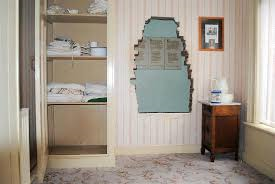 Which of the teaching from the Bible (last week homework) do you think Corrie and her family demonstrated? Explain your answer.
I think the teaching  that Corrie and her family have demonstrated  is
__________________________________________________________________________________________________________________________________________________________
I think this because
_______________________________________________________________________________________________________________________________________________________________________________________________________________________________________

2. Research the story of Corrie ten Boom further. A good starting point is https://www.corrietenboom.com
Find out 10 interesting facts about how Corries beliefs affected her life.
_________________________________________________________________________________________________________________________________________________________________________________________________________________________________________________________________________________________________________________________________________________________________________________________________
9
Parent/ Carer  comments:
Date:                              Teacher Signature:
Research
WEEK 5: Martin Luther King
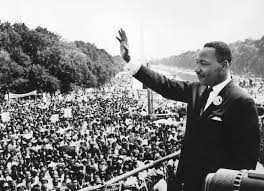 Task 
On the map below shade in the states of Alabama, Tennessee, Georgia and Connecticut. Write on the cities of New York and Washington D.C.; and the towns of Atlanta, Montgomery, Birmingham, Selma and Memphis.
Around the map write one or two sentences saying what Martin did or what happened to him there.
www.historyforkids.net/martin-luther-king.html
www.bbc.co.uk/bitesize/ks3/history/20th_century/civil_rights_movement.../5/
www.bbc.co.uk/history/people/martin_luther_king.sht
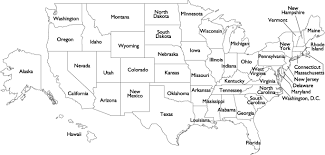 Parent/ Carer  comments:
Date:                              Teacher Signature:
Exam Questions
Week 6: Martin Luther King
It’s super important that you have practice at writing exam answers. For a 4 mark question you need to make two detailed points. There are sentence starters that you can use to help you structure your answer.
3) Explain two ways in which Martin Luther King opposed racial discrimination  (4)
_______________________________________________________________________________________
_______________________________________________________________________________________
_______________________________________________________________________________________
_______________________________________________________________________________________
_______________________________________________________________________________________
_______________________________________________________________________________________
_______________________________________________________________________________________
_______________________________________________________________________________________
_______________________________________________________________________________________
_______________________________________________________________________________________
One way he opposed was… 
He did this because...

A second way he opposed was……

This was because……….
Parent/ Carer  comments:
Date:                              Teacher Signature:
Week 7: Revision for Knowledge Test
Consolidation
Use the questions below to test your knowledge  and understanding  of the topic.

Describe what is meant by a persons faith.
_________________________________________________________________________________________________________________________________________________________________________________

2. Explain with two reasons why Jesus is important to Christians today
__________________________________________________________________________________________________________________________________________________________________________________________________________________________________________________________________________________________________________________________________________________________________

3Explain the difference between prejudice and discrimination.
_______________________________________________________________________________________________________________________________________________________________________________________________________________________________________________________________________________________________________
12
Parent/ Carer  comments:
Date:                              Teacher Signature:
Week 8: Oscar Romero
Research
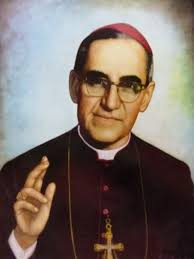 Oscar Romero worked as a priest in South America.  He took a stand against injustice in South America. He wanted a more balanced distribution of wealth  in the world.
Task
Design a symbol suitable for a badge supporting Oscar’s stand against injustice in South America. After drawing your design, explain why you have chosen that symbol.
Use the following websites to help you:
https://cafod.org.uk/Education/Secondary-and-youth.../Romero-secondary-resources
https://www.bbc.com/education/clips/zwyjxnb
Parent/ Carer  comments:
Date:                              Teacher Signature:
13
Week 9: Oscar Romero
Exam Question
It’s super important that you have practice at writing exam answers. For a five mark question you need to make two detailed points AND refer to scripture or sacred writing. For Christians this is the Bible. There are sentence starters to help you complete the first point.
Challenge: Complete a second point
4) Explain how and why Oscar Romero fought for basic human rights.
Refer to scripture or sacred writings in your answer (5)
_______________________________________________________________________________________
_______________________________________________________________________________________
_______________________________________________________________________________________
_______________________________________________________________________________________
_______________________________________________________________________________________
_______________________________________________________________________________________
_______________________________________________________________________________________
_______________________________________________________________________________________
_______________________________________________________________________________________
_______________________________________________________________________________________
One way Oscar Romero fought for basic human rights was……..
He did this because in the Bible …………………….
Parent/ Carer  comments:
Date:                              Teacher Signature:
14